Повторение
Почему мы называем нашу страну Матушка Россия?
Когда и где на территории нашей страны появились первые люди?
Какие стоянки первобытных людей мы знаем?
Какая самая известная стоянка существует на территории нашего края?
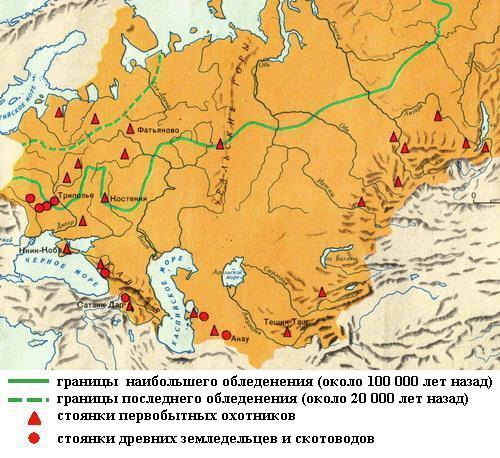 Неолитическая революция. Первые скотоводы, земледельцы, ремесленники
План урока
Зарождения земледелия, скотоводства и ремесла
Последствия перехода человека к производящему хозяйству
Появление первых городов
Проблемный вопрос
Почему переход 
к производящему хозяйству считается самым важным событием в жизни человечества?
1.Зарождения земледелия, скотоводства и ремесла
Переход к земледелию, скотоводству, т. е. к производящему хозяйству, считают настоящей революцией — неолитической ( 5-6 тыс. лет назад).
3тыс. 
лет назад
бронзовый ,
и железный 
век
11тыс. лет назад
мезолит
палеолит
неолит
3 млн. лет назад
8 тыс. лет назад
1.Зарождения земледелия, скотоводства и ремесла
Работа с п.1 учебника на стр. 15
В каком районе Земли впервые появилось земледелие и скотоводство? 
Чем присваивающее хозяйство отличается от производящего? 
Почему переход к производящему хозяйству называют неолитической революцией?
1.Зарождения земледелия, скотоводства и ремесла
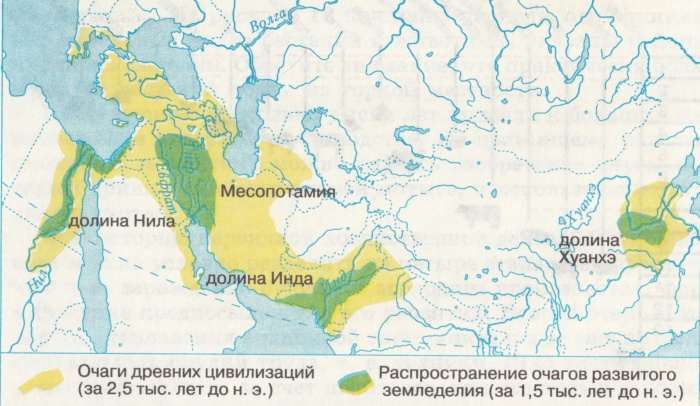 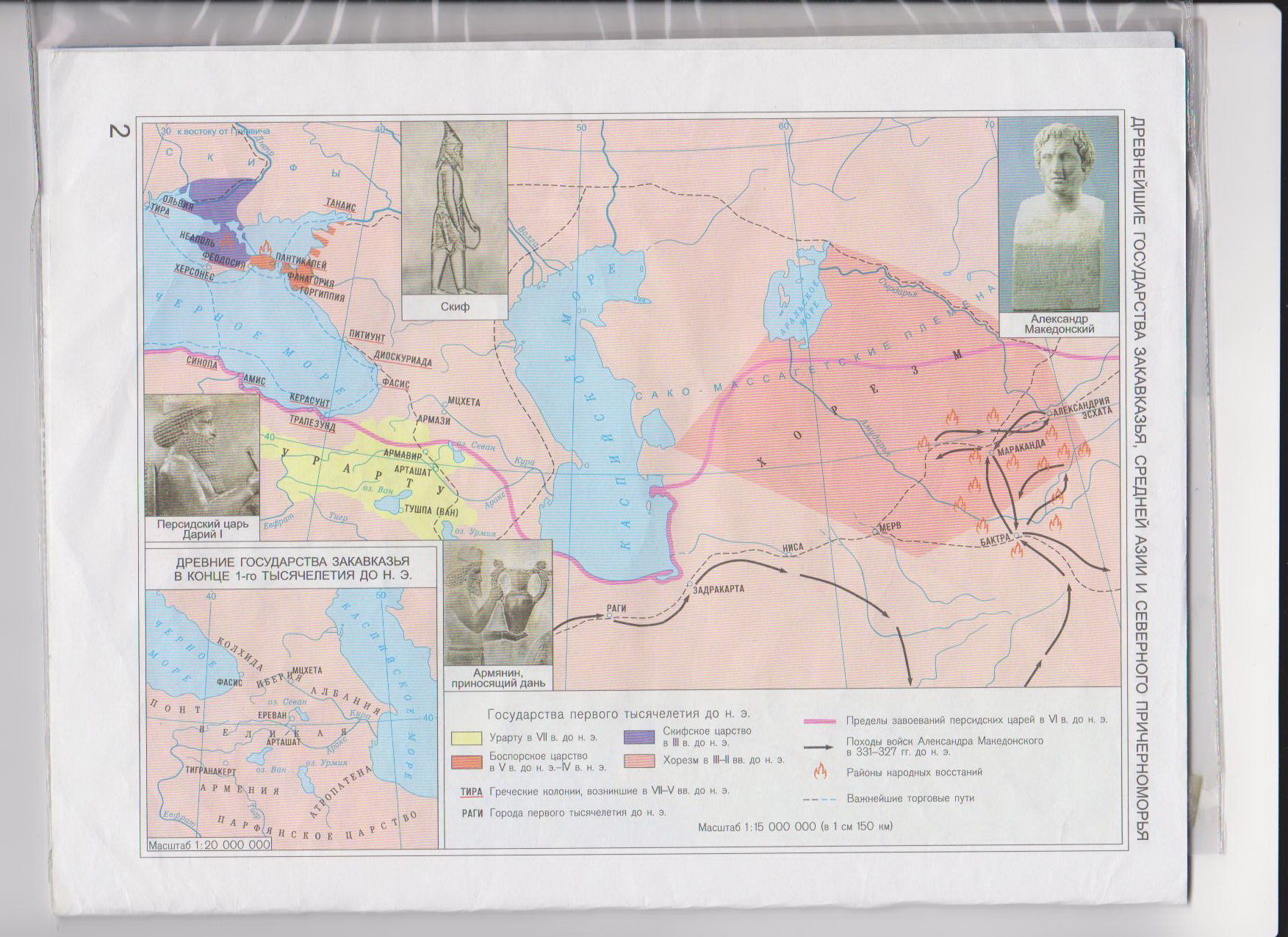 1.Зарождения земледелия, скотоводства и ремесла
Работа с п.1 учебника на стр. 15
В каком районе Земли впервые появилось земледелие и скотоводство? 
Чем присваивающее хозяйство отличается от производящего?
Почему переход к производящему хозяйству называют неолитической революцией?
1.Зарождения земледелия, скотоводства и ремесла
Присваивающее хозяйство –
Производящее хозяйство –
1.Зарождения земледелия, скотоводства и ремесла
Присваивающее хозяйство – основано на том, что человек берет у природы в готовом виде все необходимое ему для жизни (питание, одежду).
Производящее хозяйство – это хозяйство, в котором основные продукты, необходимые для жизни, человек производит собственным трудом, дополняя природные ресурсы тем, чего ему не хватает.
1.Зарождения земледелия, скотоводства и ремесла
Работа с п.1 учебника на стр. 15
В каком районе Земли впервые появилось земледелие и скотоводство? 
Чем присваивающее хозяйство отличается от производящего?
Почему переход к производящему хозяйству называют неолитической революцией?
2.Последствия перехода человека к производящему хозяйству
Работа с п.1 учебника на стр. 15-16 и 
п.2 на стр.16-18 и заполнение таблицы

Последствия неолитической революции
2.Последствия перехода человека к производящему хозяйству
Последствия неолитической революции
2.Последствия перехода человека к производящему хозяйству
Последствия неолитической революции
2.Последствия перехода человека к производящему хозяйству
Эксплуатация- присвоение результатов чужого труда
3.Появление первых городов
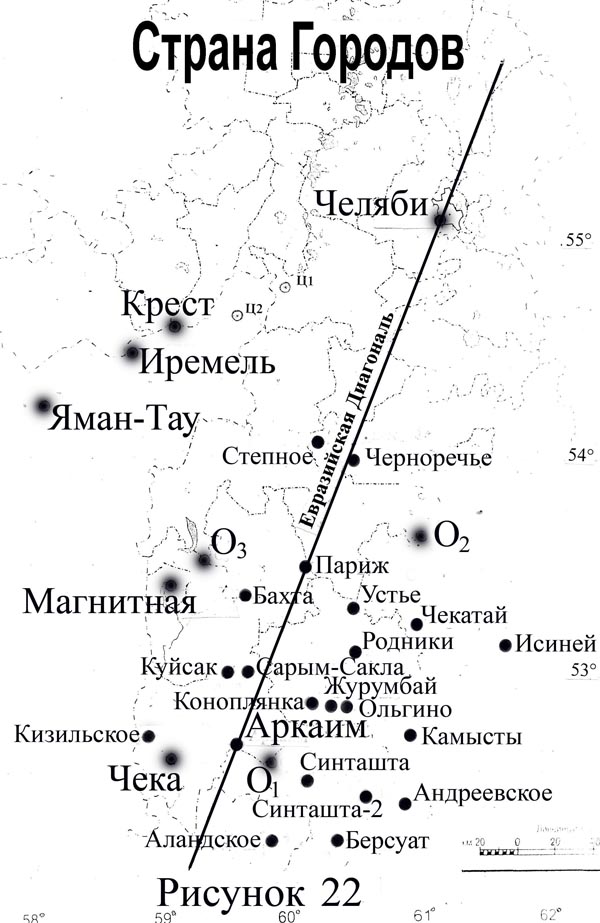 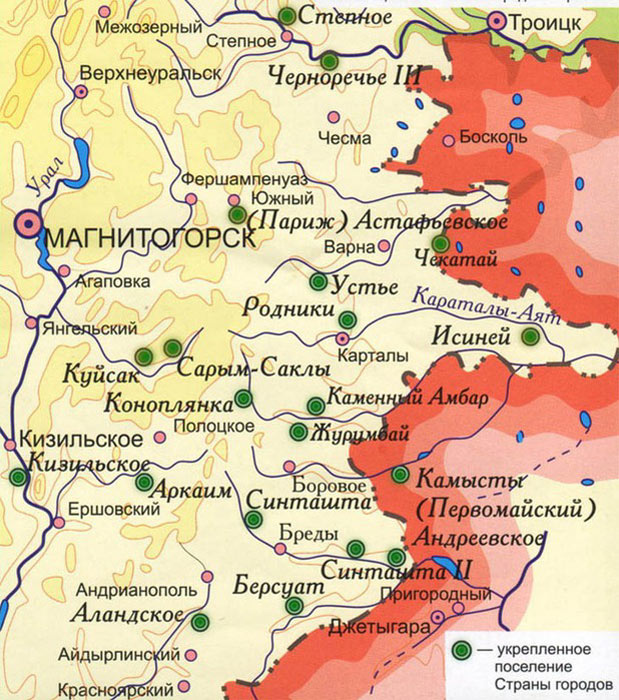 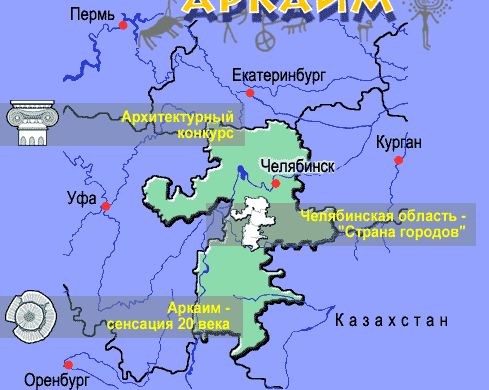 3.Появление первых городов
Аркаим - укреплённое поселение эпохи средней бронзы рубежа V—III тыс. до н.э.
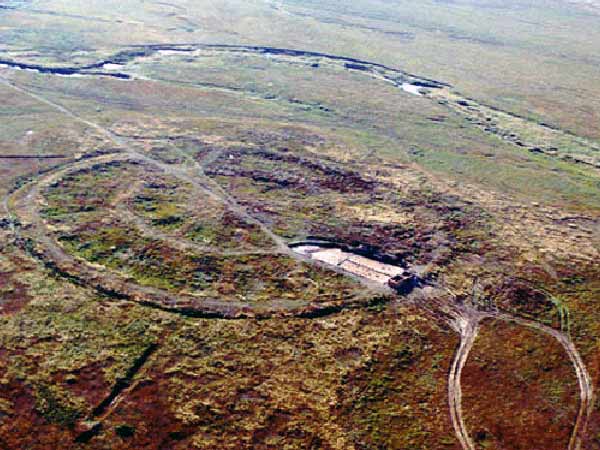 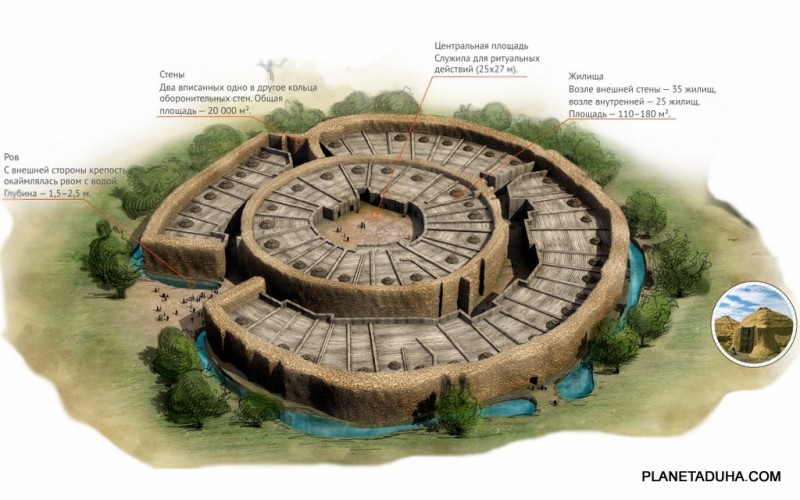 В городе были общественные отводные каналы, колодцы и металлургические печи. Покатые крыши внахлест разного уровня позволяли освещать дом, проветривать от дыма, отводить снег и влагу от проникновения внутрь. Предположительно в каждом доме жило по 20-40 человек, а всего в городе Аркаим 2 – 5 тыс. человек.
3.Появление первых городов
Почему территорию с поселениями, открытую учеными в XXв., назвали страной городов?
Сколько лет этим поселениям?
Что вас в них удивило?
К какой расе относилось древнее население Южного Урала?
Проблемный вопрос
Почему переход 
к производящему хозяйству считается самым важным событием в жизни человечества?
Домашнее задание
Стр.15-19, новые слова, 
работа с рубрикой
 «Думаем , сравниваем, размышляем»